Fortbildning  Ungdomskommunikation
Tema Storytelling 
2022-09-15 på KSLA, Stockholm
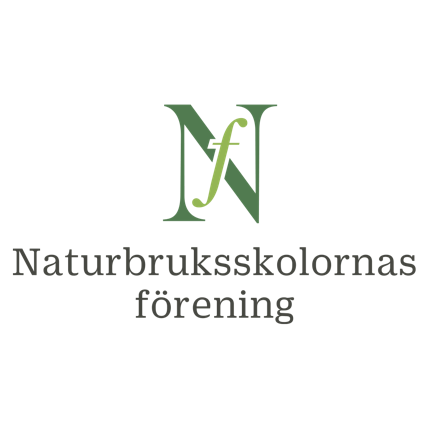 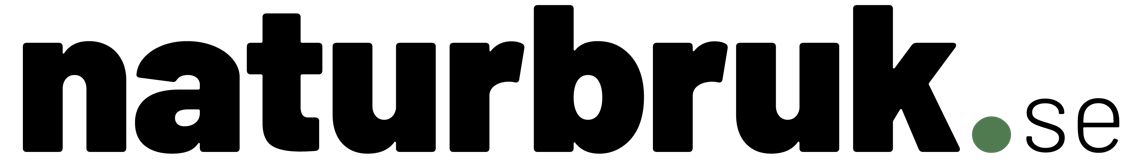 Kommunikationsplan 2022
Det övergripande syftet är att öka attraktionskraften till landets naturbruksutbildningar. 
Störst fokus läggs på att väcka högstadieelevers intresse för NB och dess inriktningar. 
Målet är att via sajten naturbruk.se med flera kanaler synliggörs utbildningar, arbeten och karriärvägar för åk 7 - 9-elever, föräldrar, SYV, nyanlända samt yrkesbytare.
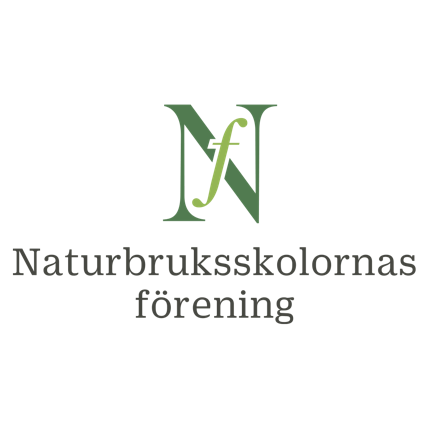 Aktiviteter som riktas mot målgruppen
Skapa intresseväckande inlägg i sociala media ”naturbruk.se”
Nyhetsbrev till SYV via SYV.nu (v. 38)
Webbinarium för högstadie-SYV: tors. 27 okt. kl. 14-15
Arrangera ett digitalt erfarenhetsutbyte för/med medlemsskolornas kommunikatörer
Arrangera fortbildning för medlemsskolornas kommunikatörer
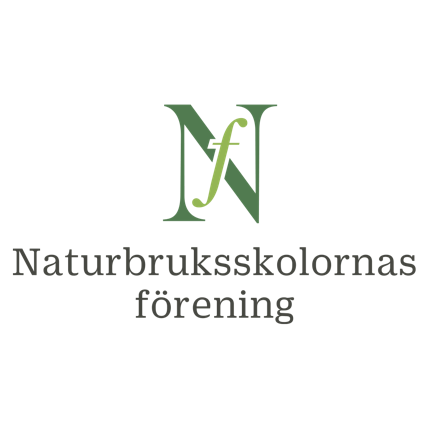 Syfte med dagen
Att jag som deltagare 
hämtar inspiration och får konkreta tips med hem till skolans ungdomskommunikation, 
delar med mig av mina erfarenheter, 
ger synpunkter på NF:s gemensamma arbete för att nå fler 16-åringar.
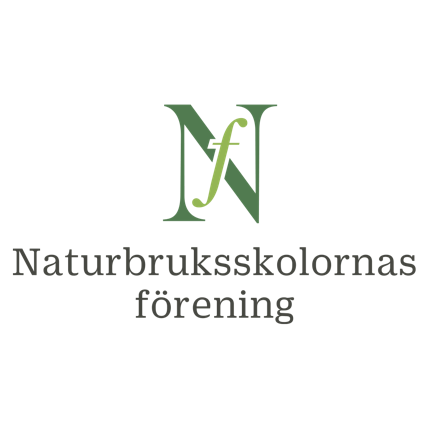 VI HAR EN GEMENSAM UTMANING
Öka intresset för naturbruksprogrammet
Förskjuta från udda till norm
Korrigera inkorrekt bild
Fler sökande




Stärka naturbruksprogrammet som varumärke
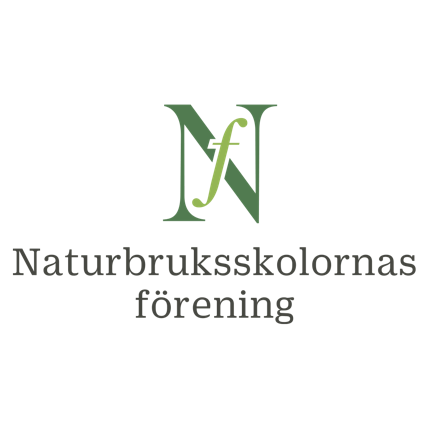 HUR GÖR VI?
Dela med er av det som händer hos er!

Bilder
Filmklipp
Aktuella händelser i press
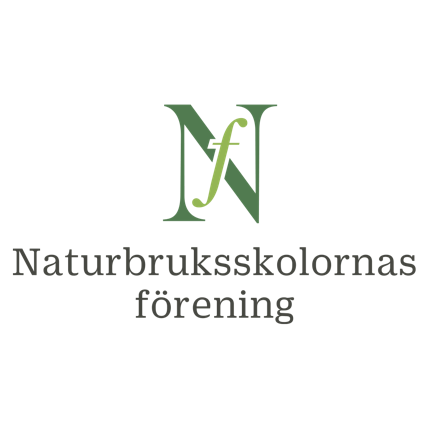 SÄLJARGUMENT NB-SKOLOR
Gemensamma för alla skolor:
bidra till hållbar utveckling, grön näring
yrkesutbildning och högskolebehörighet
en riktigt rolig utbildning
härlig gemenskap
både praktik och teori
tillväxtbranscher, lär för framtiden
stabila yrken, spännande utveckling
lätt att få jobb direkt
jobba med din dröm
studiekamrater med gemensamt intresse
spännande teknologi
växa som människa
oförglömliga gymnasieår
Skolspecifika:
liten skola, närhet
vacker gårdsmiljö
renoverat elevhem
stora odlingsmarker
särskild behörighet högskola
det går bättre för våra elever än för andra nb-elever
Gemensamma för många skolor:
verklighetsnära utbildning
bra övningsmöjligheter
branschsamarbeten
erfarna lärare
nöjda elever
det går bra för våra elever
både konkurrens
och samarbete
konkurrens
samarbete
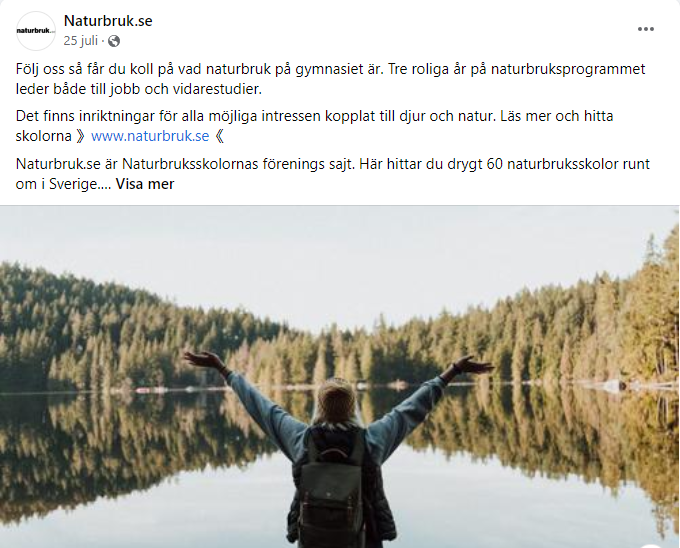 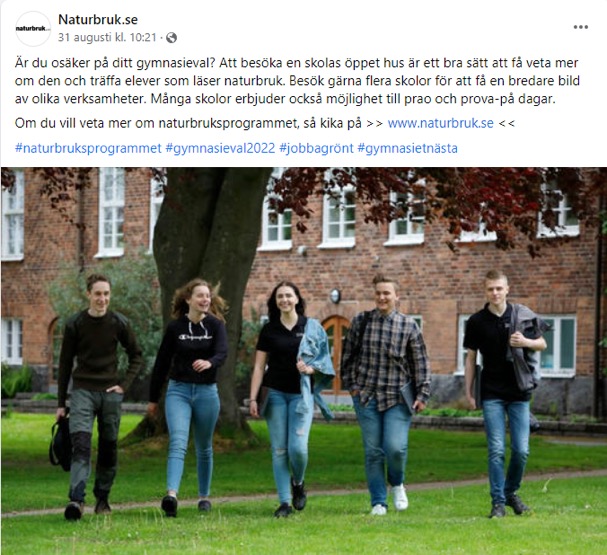 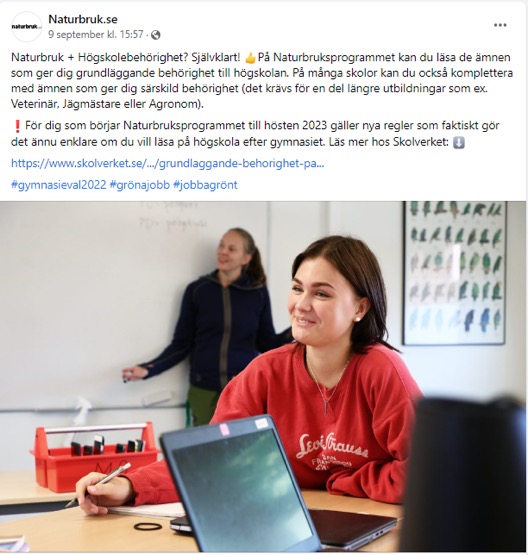 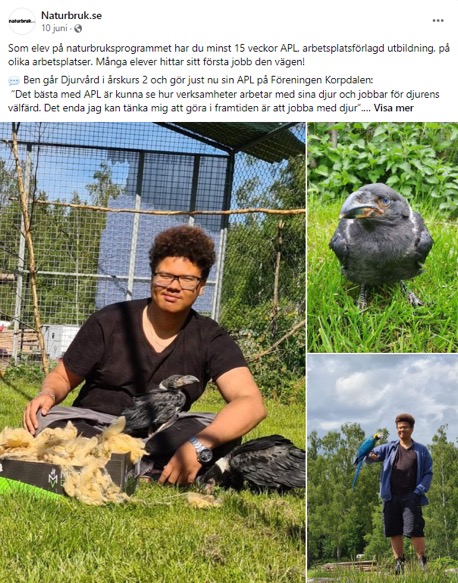 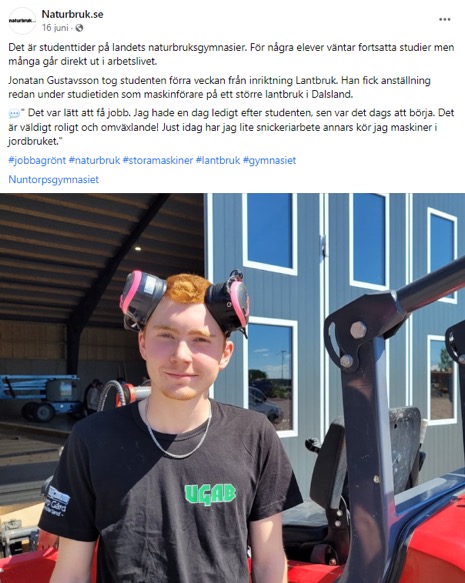 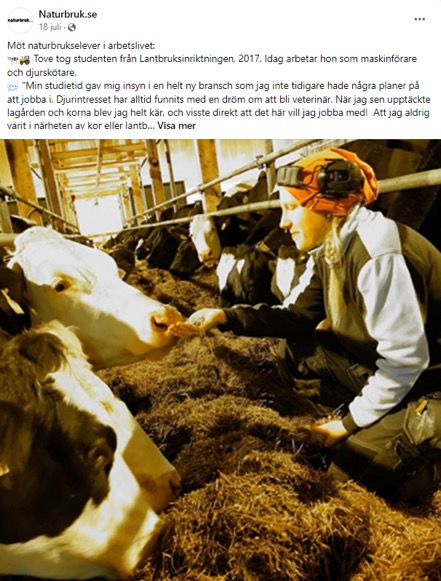 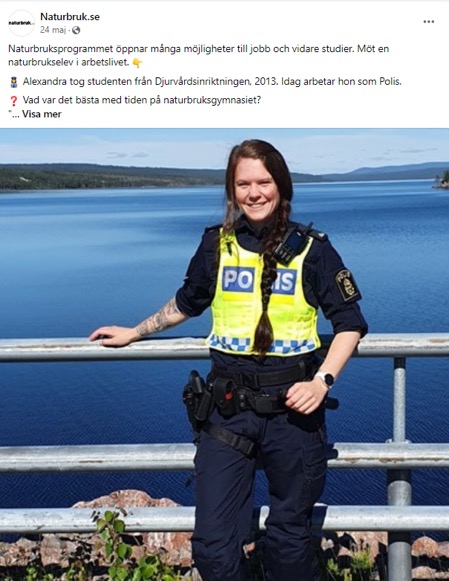 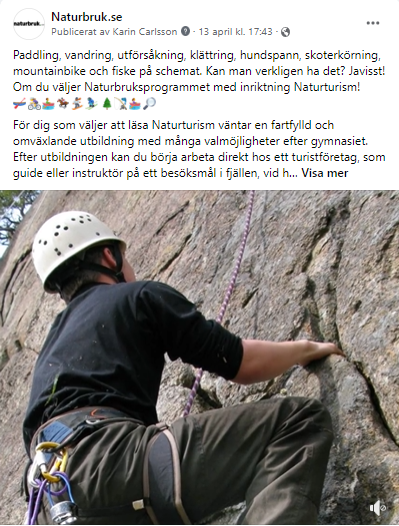 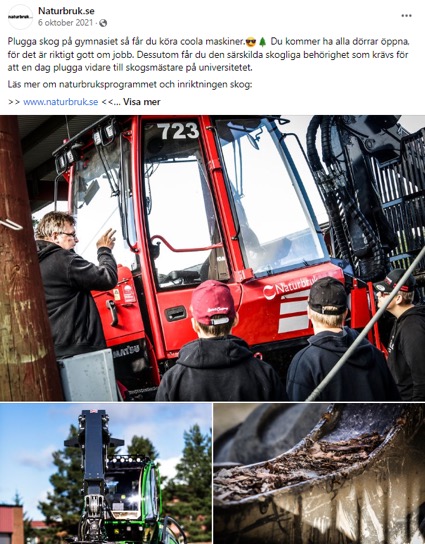 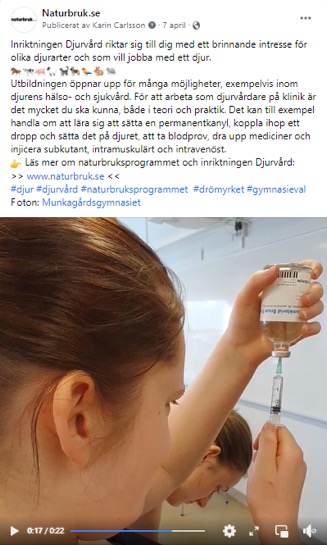 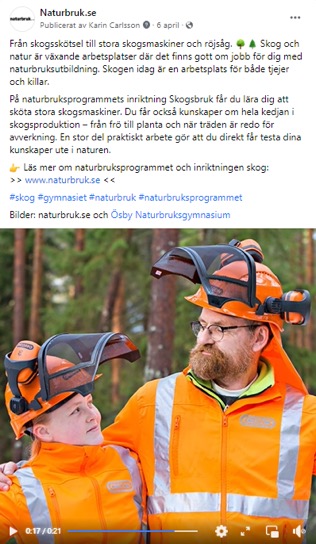 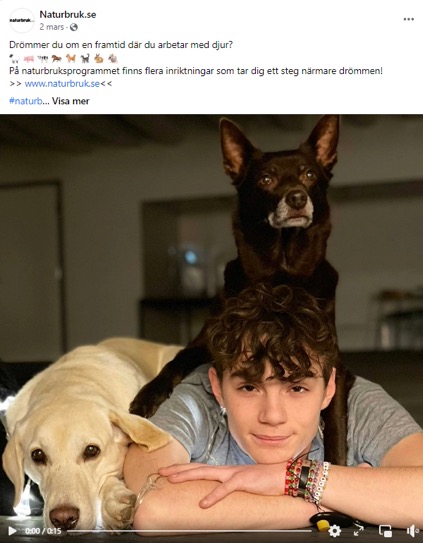 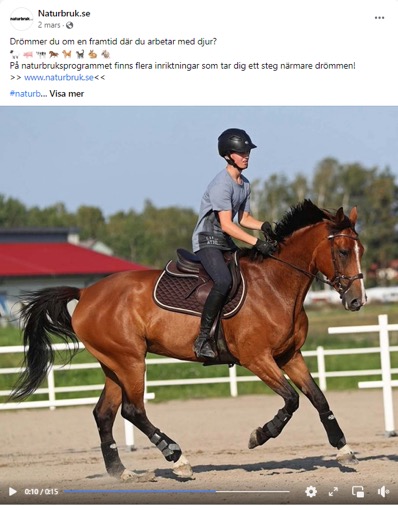 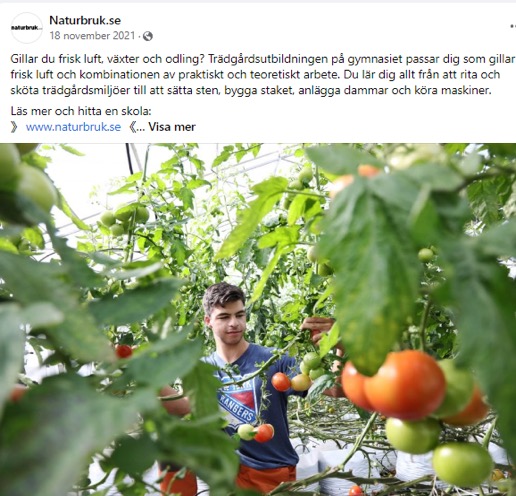 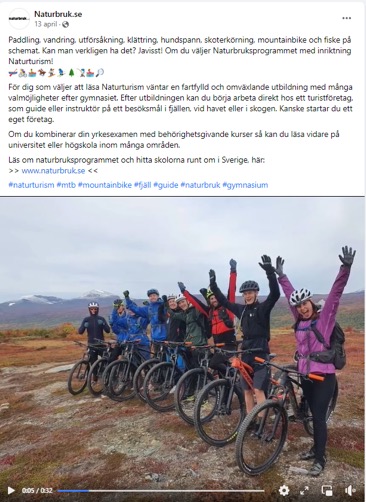 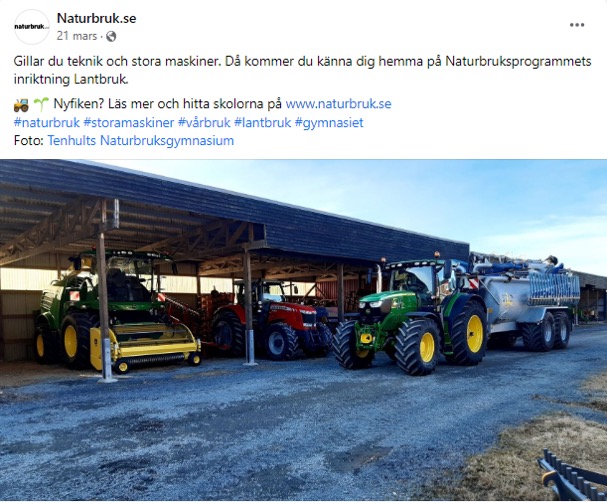 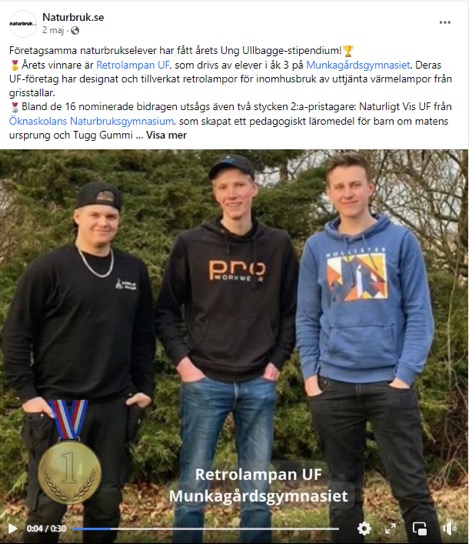 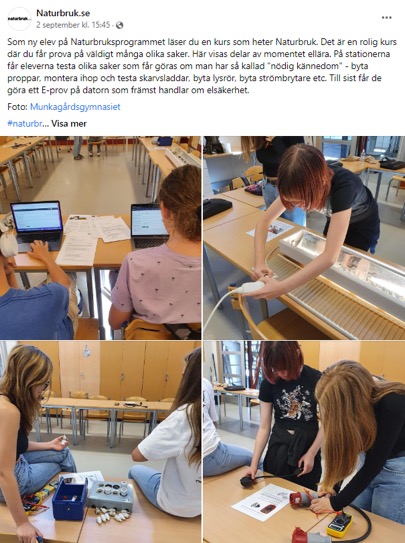 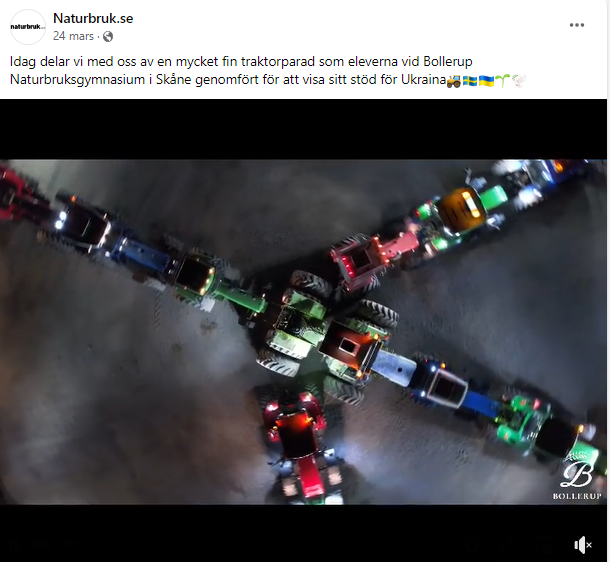 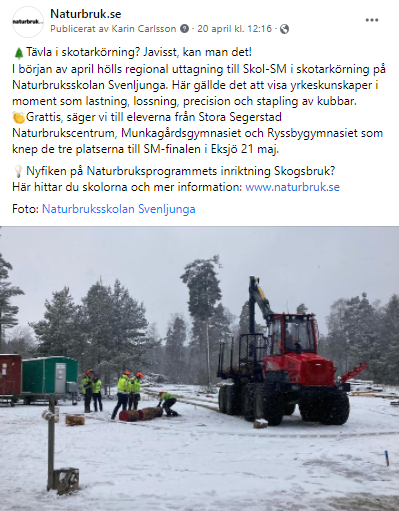 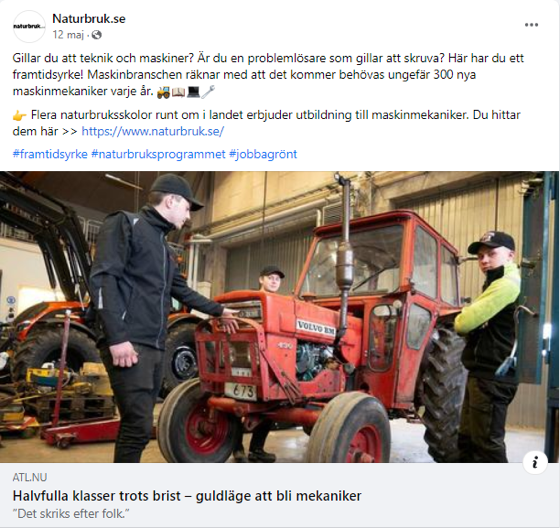 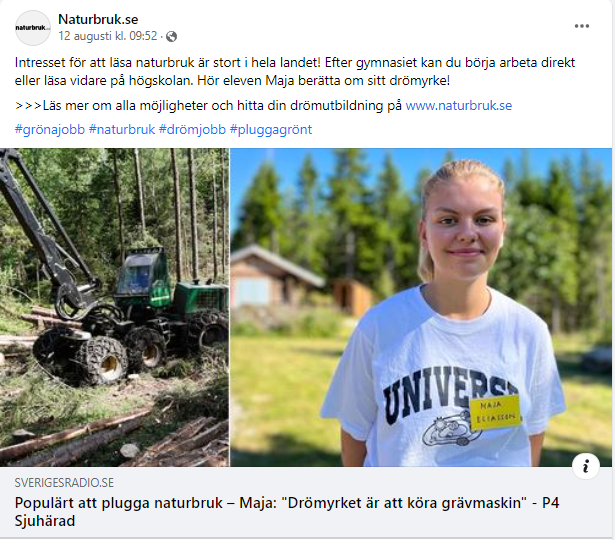 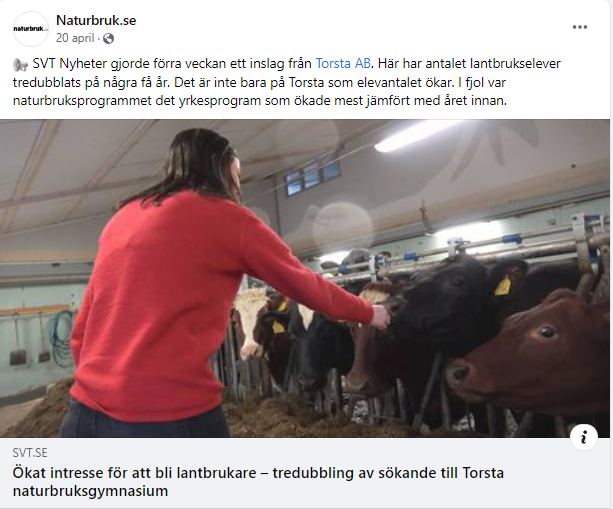 MAILA ELLER RING MIG!
Karin CarlssonHushållningssällskapet Västra

0739-609224
karin.carlsson@hushallningssallskapet.se
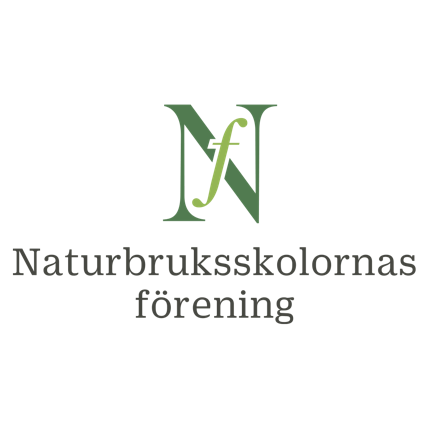 NATIONELLT WEBBINARIUM FÖR SYV
Syfte: Att informera högstadie-syvar om Naturbruksprogrammets sex inriktningar samt behörigheter.
När, var, hur: tors. 27 oktober kl. 14-15. Presenterar gör kommunikatörer från olika skolor.
Bearbetning: Digitalt, lokalt och nationellt
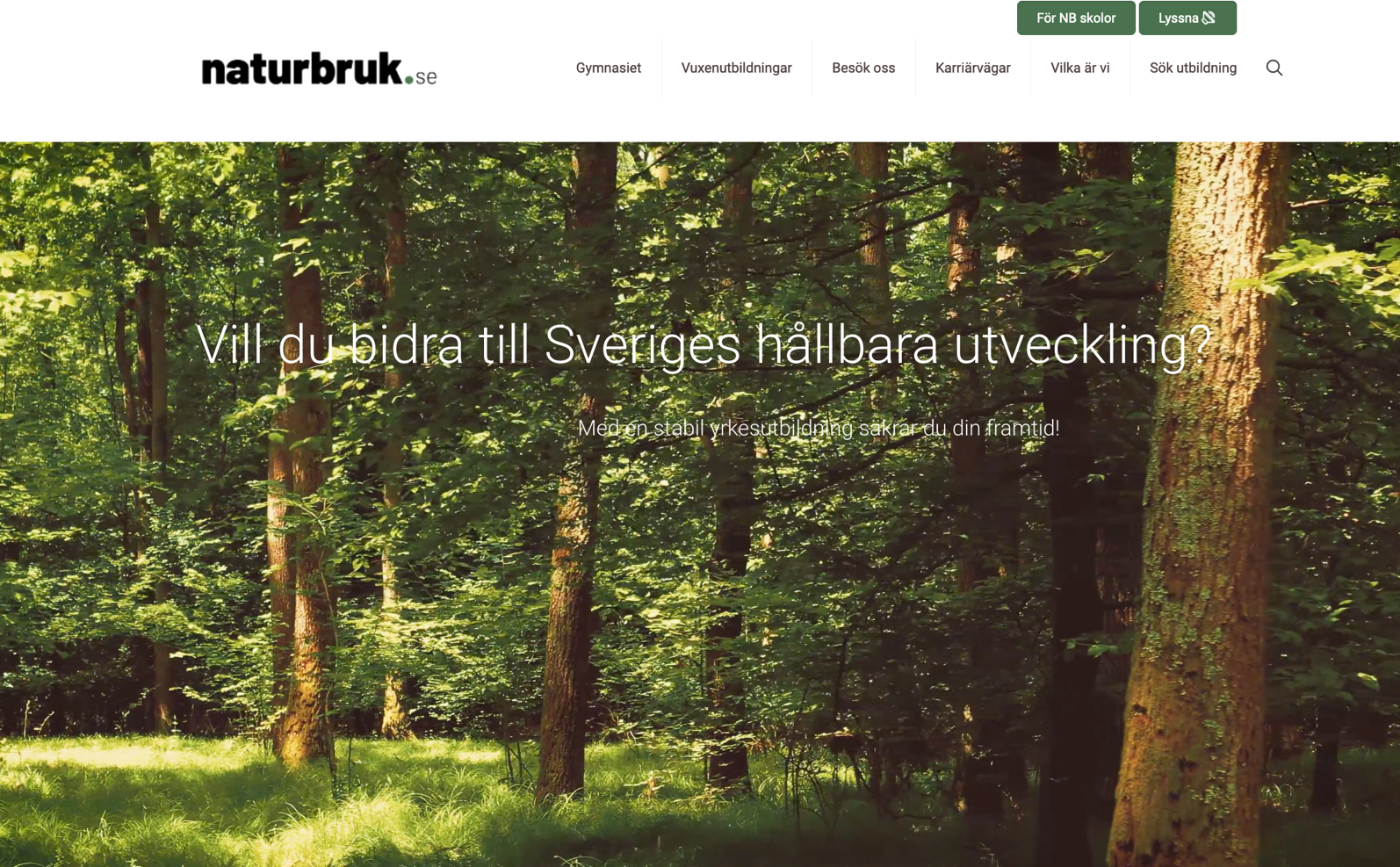 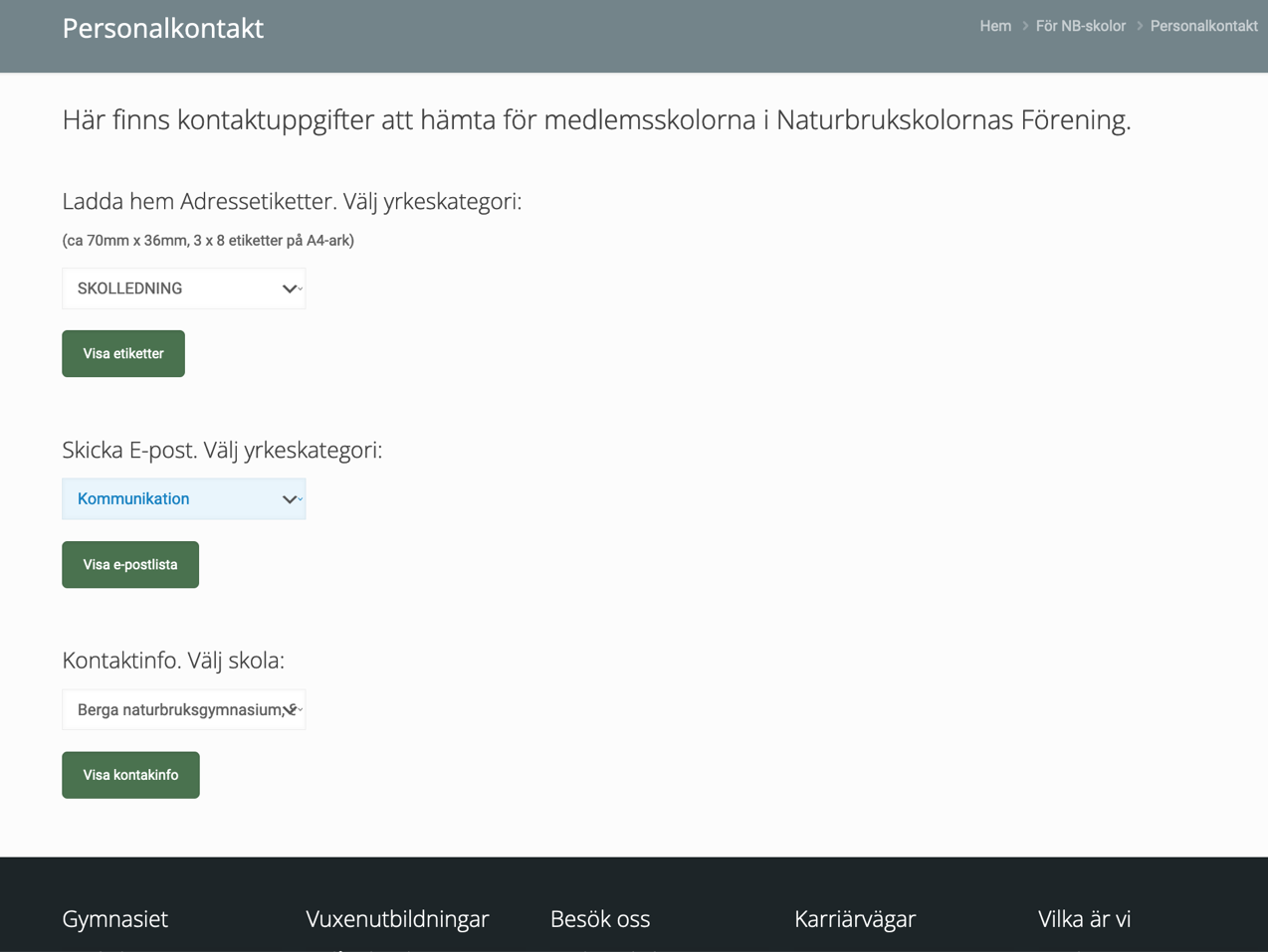 Rubrik: Arial 28, bold
Text: Times New Roman stl 28